Acids, Bases & pH
Where do we find them?
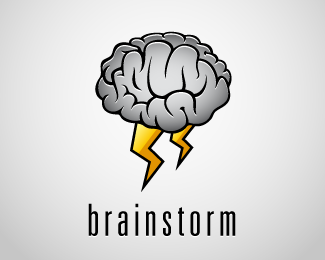 Brainstorm
Comparing Acids and Bases
Found in…
Acid
Base
Toothpaste
Soap
Shampoo
Cleaning agents
Baking powder
Orange juice
Stomach acid
Vinegar
Lollies
Batteries
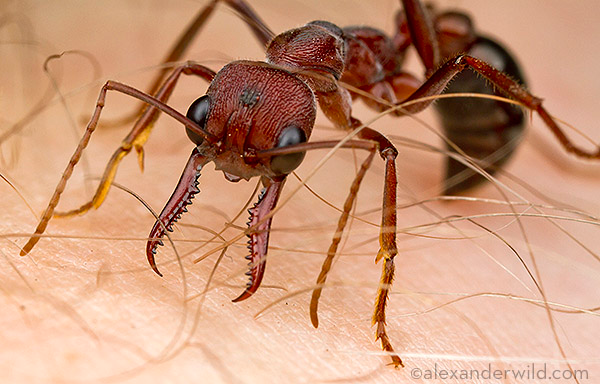 Animals: 
Bull Ants – inject methanoic acid into their bits. 
Wasps and Jellyfish – inject a base
[Speaker Notes: www.youtube.com/watch?v=Xeuyc55LqiY]
Definitions:
Acid – a substance that releases hydrogen ions.
Hydrogen ion – (H +)


Base – a substance that releases hydroxide ions
Hydroxide ion - (OH -)


Alkali – A base that can be dissolved in water
Properties:
HCl – Hydrochloric Acid
NaOH – Sodium Hydroxide
Releases Hydrogen ions
Taste sour
Corrode metal
Neutralises a base
pH is 0-6
Turns blue litmus paper red
Releases Hydroxide ions
Taste bitter
Feel soapy/slippery
Neutralises an acid
pH is 8-14
Turns red litmus paper blue
[Speaker Notes: www.youtube.com/watch?v=Xeuyc55LqiY]
3 Common Examples
Acid
Base
Hydrochloric Acid - HCl
Sulfuric Acid – H2SO4
Nitric Acid – HNO3
Sodium hydroxide - NaOH
Calcium hydroxide CaOH
Ammonia NH3
[Speaker Notes: www.youtube.com/watch?v=Xeuyc55LqiY]
Properties Quiz (Acid or Base)
________________
________________
________________
________________
________________
________________
________________
________________
________________
________________
Corrodes metal
Tastes bitter
pH of 6
Turns red litmus paper to blue
Feels soapy
Releases hydrogen ions
Tastes sour
pH of 9
Neutralises a base
Releases (OH-)
How do we measure pH?
YouTube - Fuse School: What is the pH scale
pH
pH - stands for “The power of Hydrogen” 
See it as amount of hydrogen ions (H+) in a solution

Indicator – chemicals that change colour to show if a substance is acidic, basic or neutral.

It runs on a scale from 0 - 14
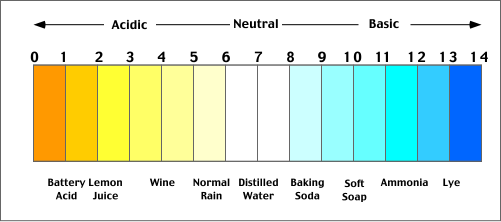 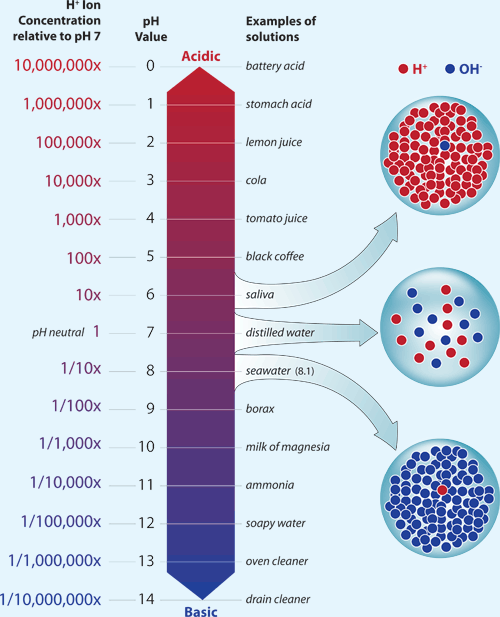 The more hydrogen ions, the more acidic.




The more hydroxide ions the more basic.
pH Indicators
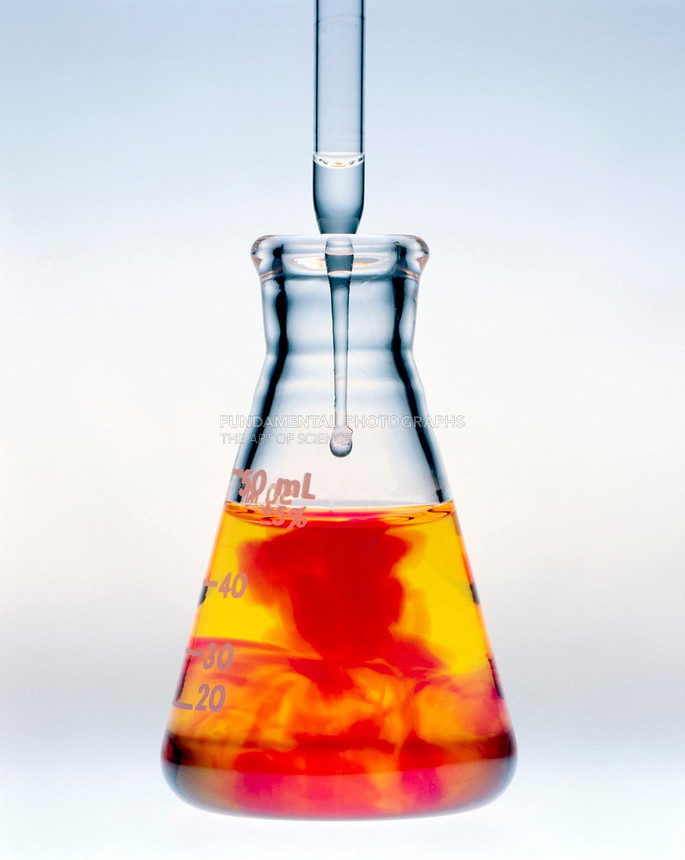 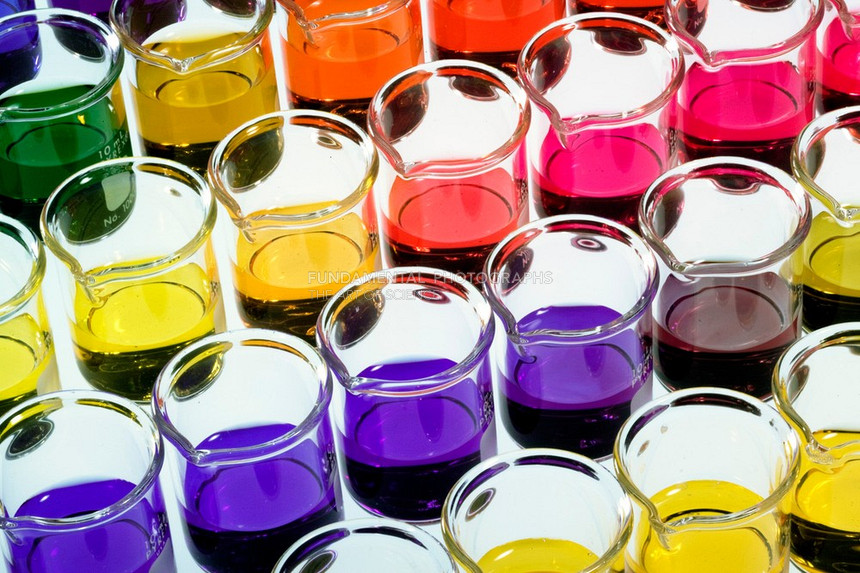 Litmus Paper
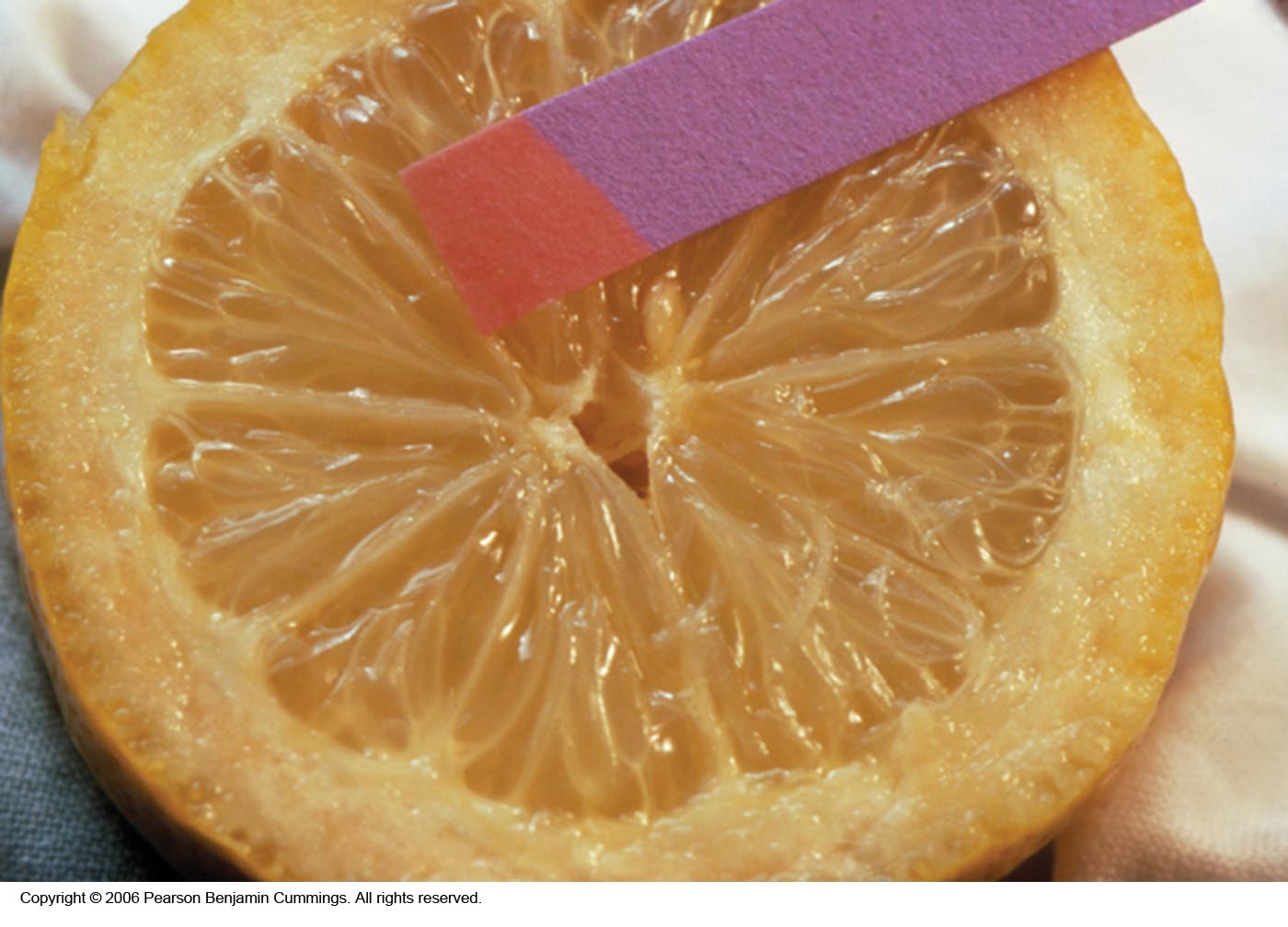 Copyright © 2007 Pearson Benjamin Cummings.  All rights reserved.
Range of different indicators
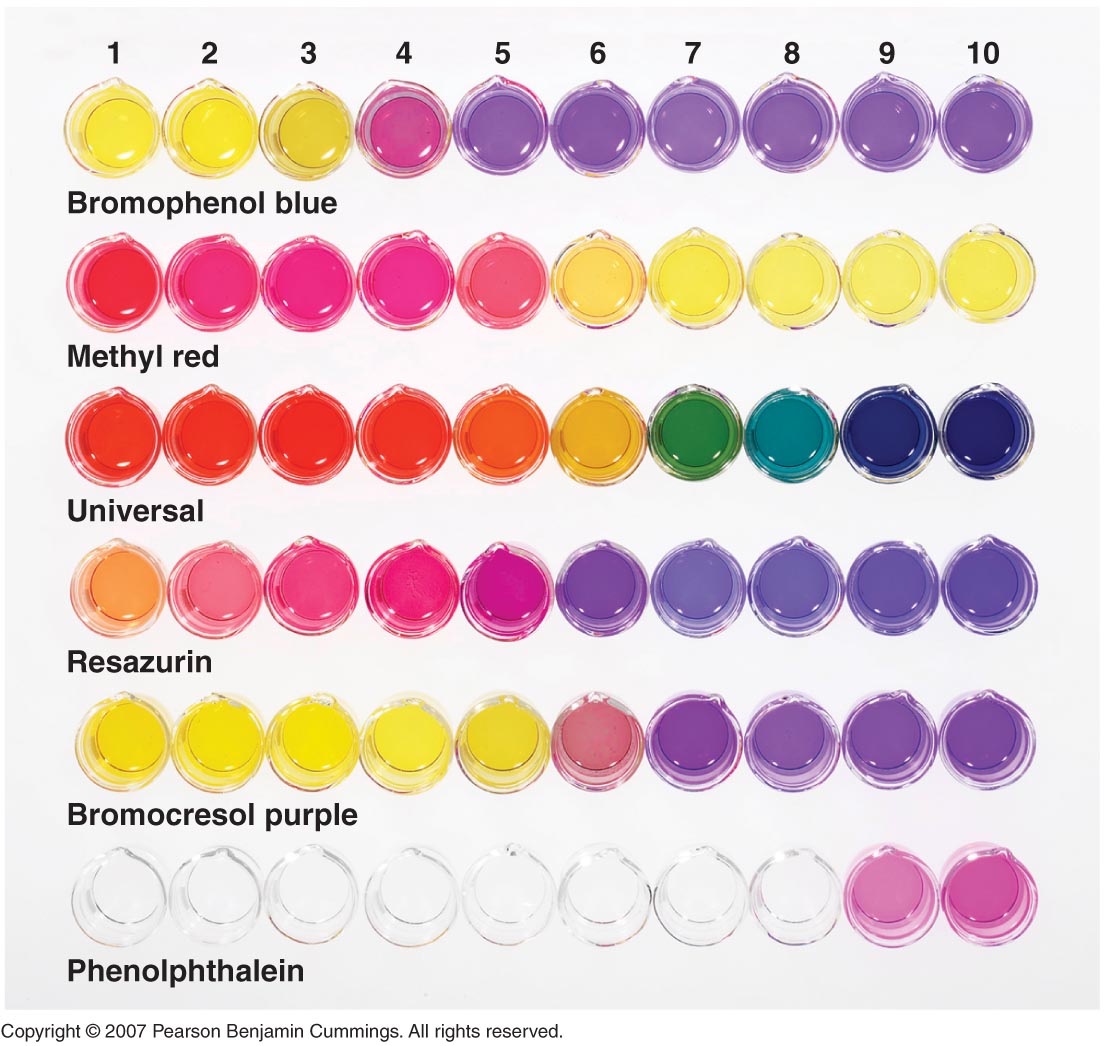 Copyright © 2007 Pearson Benjamin Cummings.  All rights reserved.
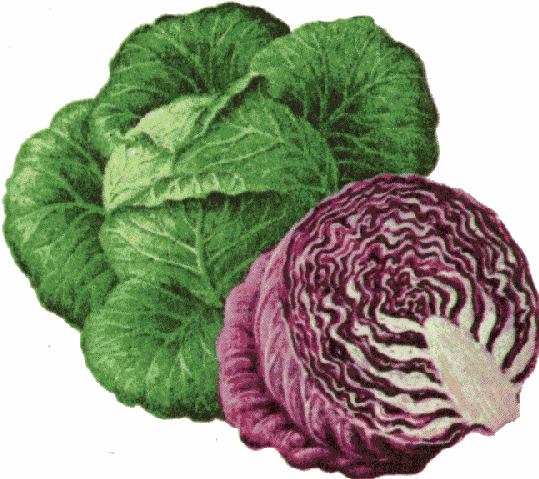 Edible Acid-Base Indicators
COLOR CHANGES AS A FUNCTION OF pH
INDICATOR     pH           2         3         4         5         6         7         8         9         10         11        12


     RED APPLE SKIN

     BEETS

     BLUEBERRIES

     RED CABBAGE

     CHERRIES

     GRAPE JUICE

     RED ONION

     YELLOW ONION

     PEACH SKIN

     PEAR SKIN

     PLUM SKIN

     RADISH SKIN

     RHUBARB SKIN

     TOMATO

     TURNIP SKIN
*
*YELLOW at pH 12 and above
[Speaker Notes: Source:  Volume 62, Number 4, April 1985 pg 285 (Not sure of magazine title)]
Complete Worksheet 1
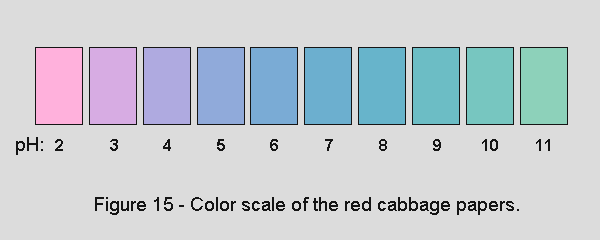 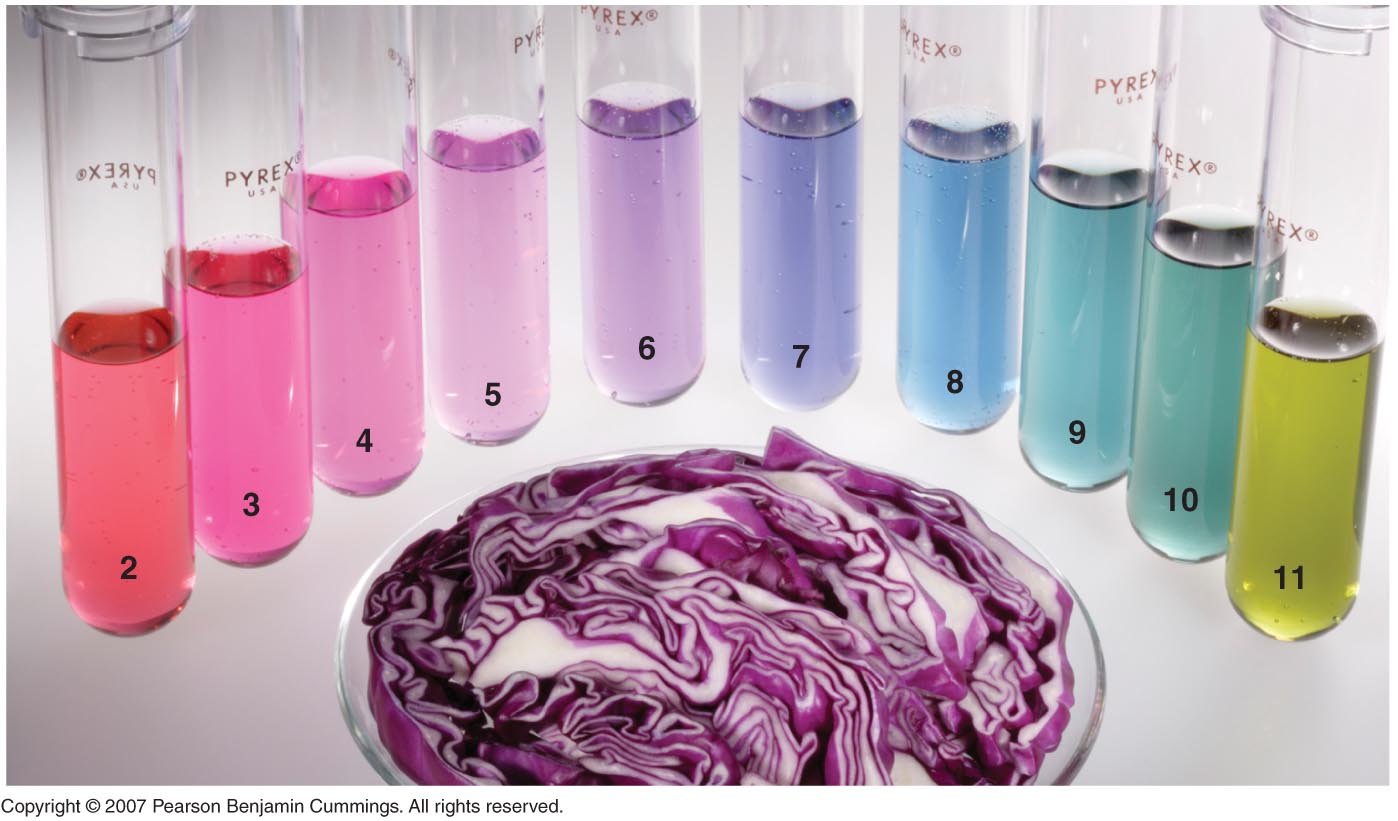 Red Cabbage Indicator
Copyright © 2007 Pearson Benjamin Cummings.  All rights reserved.
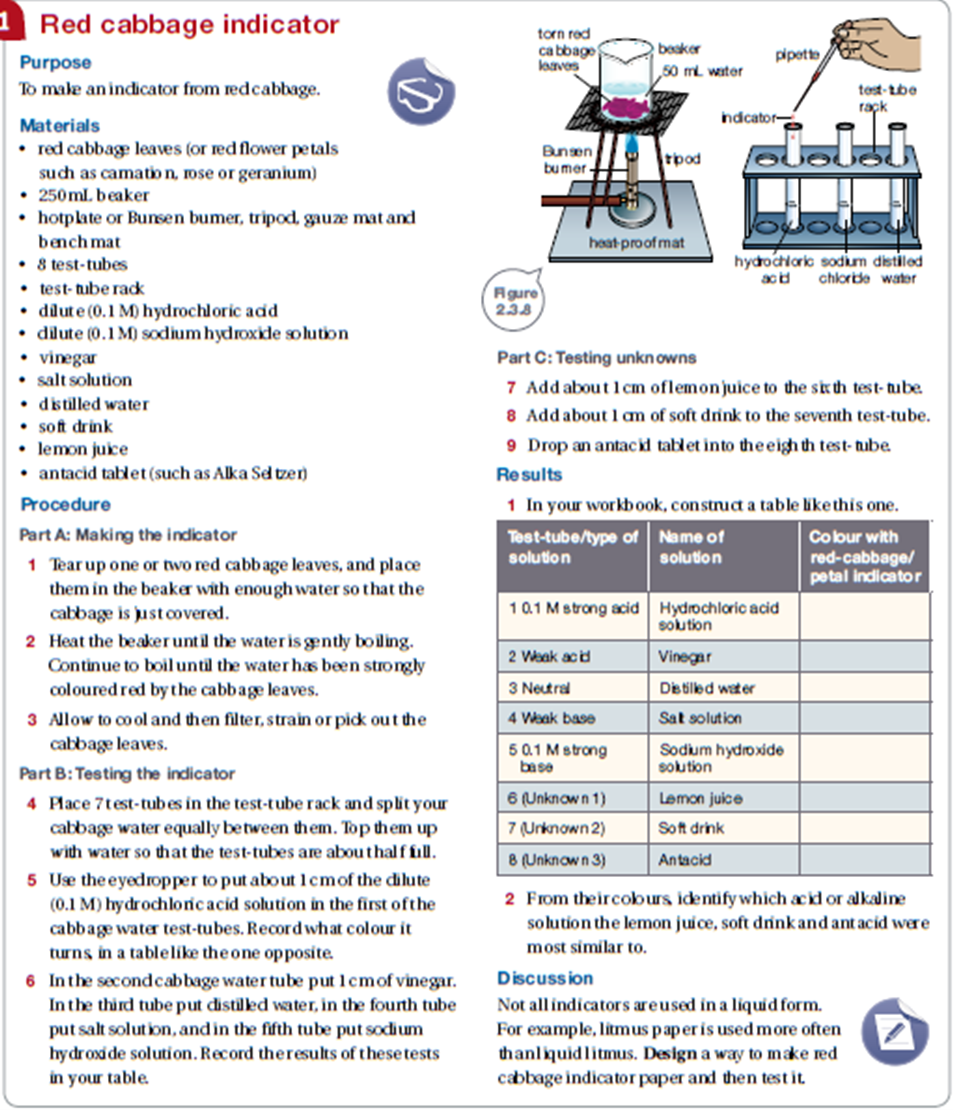 Why do we monitor pH?
Swimming Pools
pH of pools should be between 7.4 – 7.6
This prevents bacteria and algae which can be dangerous.
The pH can change from:
People swimming in it.
New water added.
Sunlight breaking 
    down the chlorine.
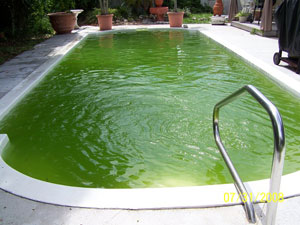 Ecosystems
Samples of rivers and oceans help environmental authorities identify pollution and water health.
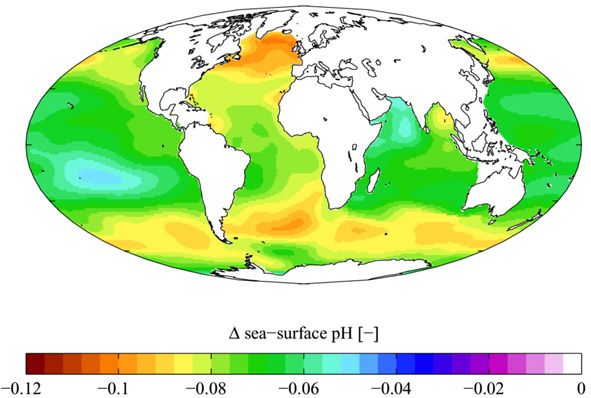 Soil
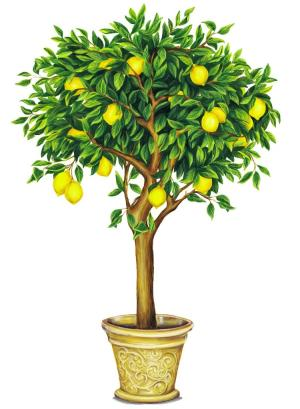 Nurseries and gardeners monitor the pH of the soil. 

Different plants require different soil pH.

Lemon trees produce more fruit when planted in acidic soil.
Hairdressers
Care has to be taken with the dyes and lotions.

The wrong pH can burn or irritate the hair.
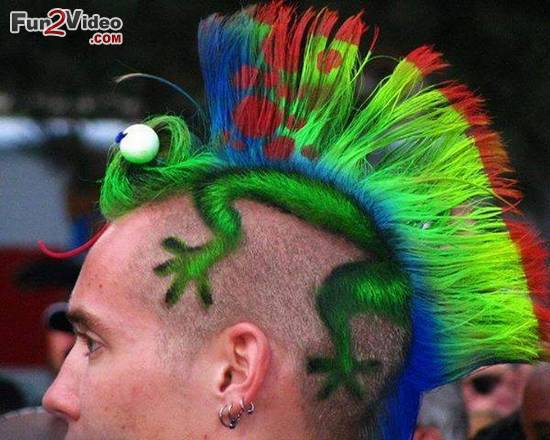 Revision Quiz
Mr Schepemaker’s Year 9 – Acid and Bases
T/F – Acids and bases are rarely found in our homes.

What does an acid produce?

What does a base produce?

T/F – An alkali is a base that CAN be dissolved in water.

Acid or Base
Tastes bitter
Corrodes metal
Tastes sour

What is an indicator?

The more hydrogen ions the more …

Why do we monitor pH?
___________

___________

___________

___________

.
___________
___________
___________

_____________

_____________
_____________
End
Background Information
Water
In 1 cup of water there are about 8,000,000,000,000 molecules of H2O.

Sometimes water molecules are so attracted to each other that they can remove one of the Hydrogen atoms.




In distilled water, there is a 1 in 10,000,000 chance that this will happen. pH = -log [1 x 10-7]
This equals 7
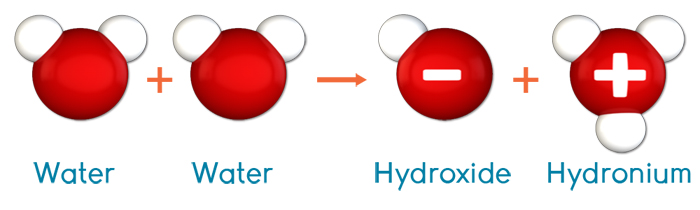